Part 1
Steps to Academic Success and Finding an Academic Job
James Harrington
University of Texas at Dallas
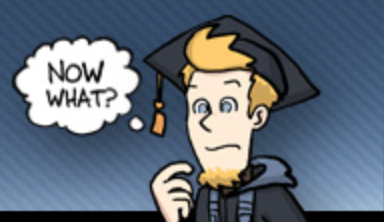 Introduction
Are You Ready for the Market?

Graduate Student Timeline

Materials

Application Process
The Evolution of Intellectual Freedom
Graduating Soon?
Are You Ready for the Market?
Review Your Career Goal and Progress
Talk with Your Advisor
Decide What Type of Job You Want
University (Research, Teaching, Liberal Arts)
Community College
Industry
Government
Applied
Decide Where to Apply
Job Fit
Rankings
Faculty
Location and Community
“Quality of Life” Rankings
Rule of Thumb:
Send between 20 to 50 job applications 
Include long shots and short shots
Graduate Student Timeline
Spring—
Apply for Fall Conferences (i.e., APPAM)
Conferences facilitates informal short interview sessions between students and potential employers
Advantage - Interviewers can sit in on your session and learn more about your research
Summer—
Secure recommendations
Work your CV, research agenda, and teaching agenda
Fall—
Apply for jobs
Prepare and practice your job talk (generally 40-45 minutes of talking and then questions).
Document where you apply for jobs.
Materials
C.V.
Target - 1 or 2 publications for tenure track
Cover Letter
Craft cover letters to reflect an overlap with the school’s opening
Statement of Research
Focus on the pipeline, future areas of interest, and articulate how your papers answer a larger question
Job Market Paper
Normally one of your dissertation chapter
Statement of Teaching
Include Teaching Evaluations
Letter of Recommendation
3 Letter Writers
Job Announcements
Public Service Careers
http://publicservicecareers.org
Inside Higher Ed
https://careers.insidehighered.com/search/category/public-administration-1002
The Chronicles of Higher Education
https://chroniclevitae.com/jobs/position_types/59
Public Service Careers
Inside Higher Ed
The Chronicle of Higher Education
Tracking Applications
Application Log
Track for:
List of Job Applied For
Deadlines
Materials Sent
List contacts, dates of correspondence, etc.
Email/Mail Confirmations
Leverage Your Network
Conferences
Network at major conferences 
Letter Writers
Reference specific people and areas of interest that overlap with the current faculty
Conference Interviews
Main Goal:
Make a good impression
Correlation between informal interview and campus visit
Connect to people
Help them link between your CV and face

Fall Conferences:
APPAM
APSA
Southeastern Conference for Public Administration
On-Campus Interviews/ Flyouts
Interview will typically last 1-2 days:
Meet with search committee, department chair, dean/provost, faculty, and/or students
Give a formal presentation and/or teach a class
Tour campus facilities and town
Request specific people you would like to meet 
Topics to Discuss:
Your Research Pipeline
Flexibility in Teaching
Potential research overlap
Ask junior faculty about what the life of junior faculty is like
On-Campus Interviews/ Flyouts
Things to Remember:
You are always being interviewed, even at social occasions
Collegiality is gauged at meals, as are your general views of the world
Refrain from drinking alcohol
Be polite and use professional titles unless invited to be less formal
Don’t overlook the influence of secretaries and students
The Decision
Negotiation
Ask if there is any negotiating room in the offer.  
Negotiate for course reduction
Summer salary, research support, etc.
Moving expenses
Startup package
Computer
Contact other schools with pending interviews
Let them know that you've got an offer
The Offer/Negotiation
Honor Your Contractual Obligation
Explain to the turn-down schools what they are not able to offer while your chosen school is able to offer. 
Stay in touch with the schools that you turn down. 
The academy is a smaller community than you might think.  Don’t burn any bridges.
Thank You!

Questions?

James.Harrington@utdallas.edu
Part 2
Academic Job Market for Economists
Seth h. giertz
University of Texas at Dallas
Coming Soon
I will meet with each of you after Thanksgiving for mock interviews. 
Let me know, if you would like to meet sooner.

In December, you will have mock interviews with other faculty members.

Job Market Talks: 
Make sure to schedule these soon, if you have not.
Most everyone will want to do this.
If you think that you are an exception, discuss this with your advisor.
22
Job Market Advice
IZA job market guide:
http://ftp.iza.org/dp10400.pdf
Tips:
https://economics.harvard.edu/files/economics/files/jobmarketadvicehandout.doc.pdf
https://web.stanford.edu/~niederle/Advice_Bob_Hall.pdf
23
Logistics
Register for the AEA meetings and reserve a hotel room  
You may be very busy moving between hotels at the meetings. Generally it is best to reserve a room in or near one of the headquarter hotels. 
See the map: 
https://www.google.com/maps/d/viewer?mid=1SgyEqLlSFJ8O5Ym-9qevvvPpKpzJEcQM&ll=32.71679002636535%2C-117.1772940488786&z=15 
https://www.aeaweb.org/conference/2020/housing-map
Centrally-located hotels fill up very quickly, so don't wait to make your reservation. 

Make sure to discuss your plans with your advisor
24
EPPS Job Candidates Websites
Prepare a website and CV that we can post on the EPPS job market website. 
https://epps.utdallas.edu/about/programs/economics/about-programs-economics-job-market-candidates/ 

Contact Shabnam so that she can have your materials posted to our site: shabnam.amini@utdallas.edu
25
[Speaker Notes: https://epps.utdallas.edu/about/programs/economics/about-programs-economics-job-market-candidates/
 
You should have a professional photo and information similar to last year's candidates. Once you are ready, contact Shabnam so that she can have your materials posted to our site: shabnam.amini@utdallas.edu]
Applying for Jobs
Letter Writers
Arrange for at least three letter writers: 
At least 2 should be very familiar with you and your research and at least 1 with your teaching. 
Provide extensive material to your letter writers to help them write excellent in-depth letters.
26
Applying for Jobs
Vita
Prepare your CV. 
Make sure that your CV is well organized, professional, fairly simple, and that the length is appropriate -- probably two pages single spaced. 
Don't use crazy fonts etc. 
See advice here: https://economics.harvard.edu/files/economics/files/cv_guide_2016.pdf

Cover Letter
Cover letters should briefly describe your background/qualifications and interest in the position.
27
Applying for Jobs
Check JoE for job openings:  https://www.aeaweb.org/joe/
Also, look at other sites for jobs – especially for non-academic jobs and places that do not participate in the AEA meetings
Apply to lots of places: Government/Private Sector/Academic
Discuss where to apply with your advisor
Even if you are a great candidate, your advisor may not feel comfortable recommending you for a chaired professorship at Harvard
After applying, keep an eye out for new openings, BUT mainly focus on your dissertation and job talk.
28
At the Meetings
Dress
Dress should be business professional
Do not do things that you would not do in a formal business environment
Do not wear dangling jewelry
Do not let your hair cover your face.
29
At the Meetings
Dress: Business Professional NOT Business Casual
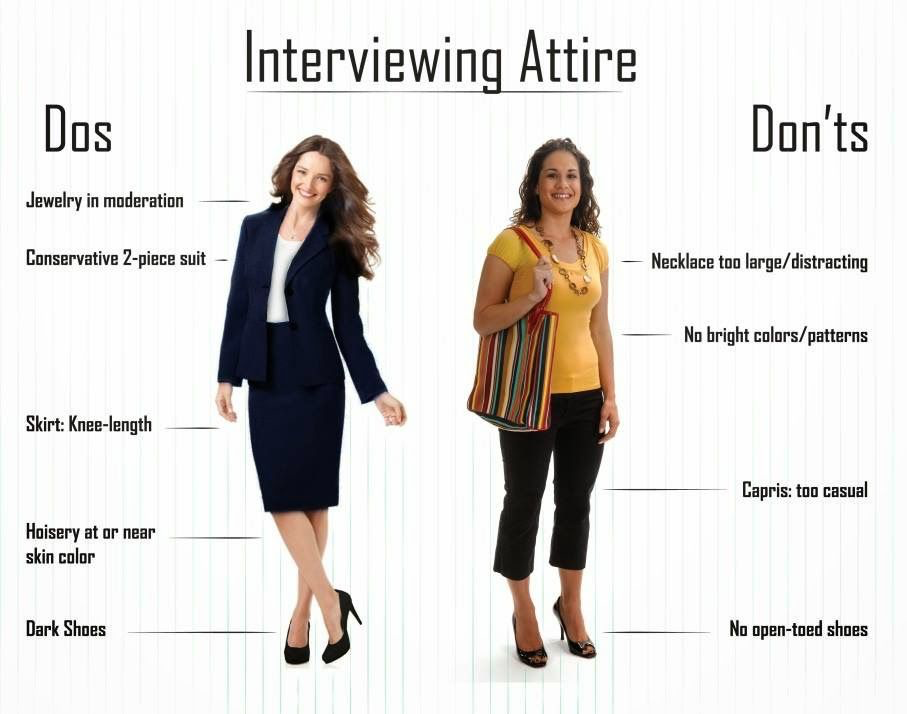 30
At the Meetings
Dress: Business Professional NOT Business Casual
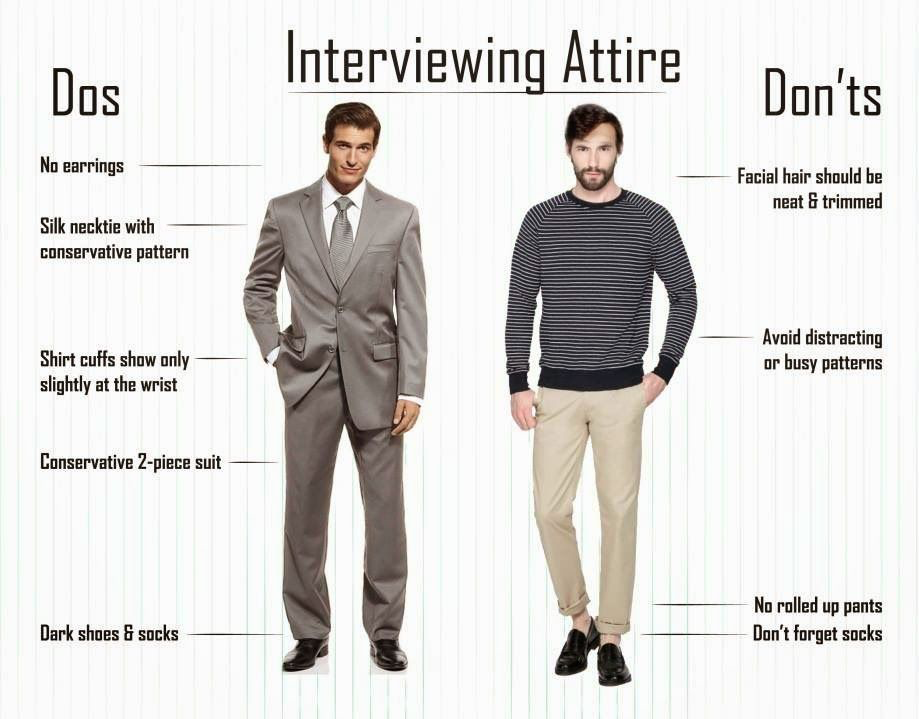 31
At the Meetings
Dissertation Spiel
Have a 2 minute at 7-minute dissertation spiel prepared. 
Write it down, practice it many times, memorize it, then throw it out.
You should know if backwards and forwards but it should not sound like you are reading it.
You may go for 7 minutes uninterrupted.
You may be interrupted at any time. 
You may have interviewers who do not ask about your dissertation. 
Make your talk simple and get to the key points early. 
Interviewers are likely not in your field. They may also be tired and may be sick of listening to candidates describing their research for hours on end.
32
At the Meetings
Practice Answering Potential Questions
What do you see as your research agenda over the next 5 years?
What is your teaching experience?
Can you handle large classes? 
What would you like to teach? 
Don’t pigeonhole yourself. For example, don’t say “I am really only prepared to teach labor economics”
A better answer: “I could teach any undergraduate course based on applied microeconomics. In particular, I would really enjoy teaching labor economics.”
If you were teaching in your core field, what book would you use?
33
At the Meetings
The Interview
You will probably meet in hotel room/suite or in a public are. online. 
Interviews are usually 30-45 minutes – but could be shorter or longer. 
You will likely meet with 2-4 people, but it could be 1 or more than 4 

The interviewer will likely begin by asking about your dissertation – but not necessarily
34
At the Meetings
Don’t Overanalyze Things
Try to learn from your interviews and improve…but don’t beat yourself up about things
Don't read too much into how the interview goes, whether you get interviews or campus visits from particular employers. 
Interviewers, and the job market overall, are idiosyncratic.
A lot is going on that you are unaware of. 
Sometimes you will be passed over for candidates that are not as good as you…and sometimes the opposite may occur. 
Just like NFL officials, search committees make mistakes
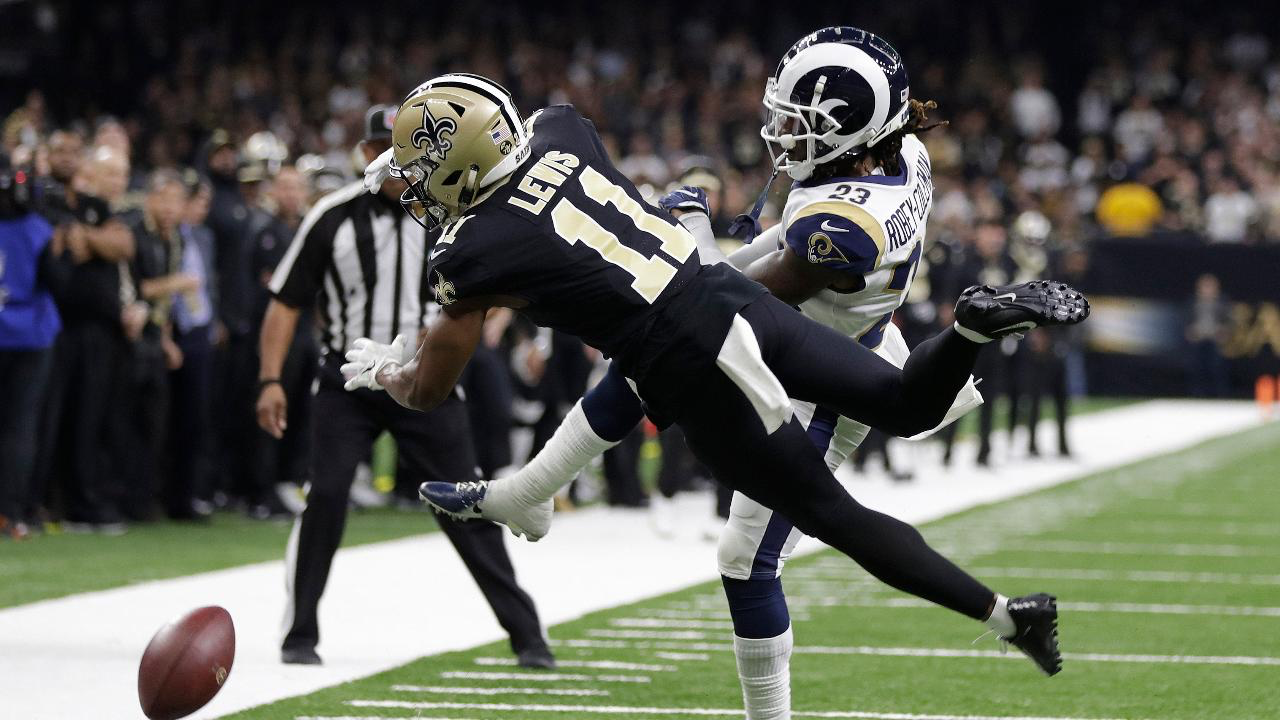 35
Show an Interest
Research the places with whom you are interviewing and the interviewers, if possible. 
Have questions that show you took time to learn about them. 
Be enthusiastic and make sure to show an interest in the employer. 
Employers are not just looking for the best candidates.
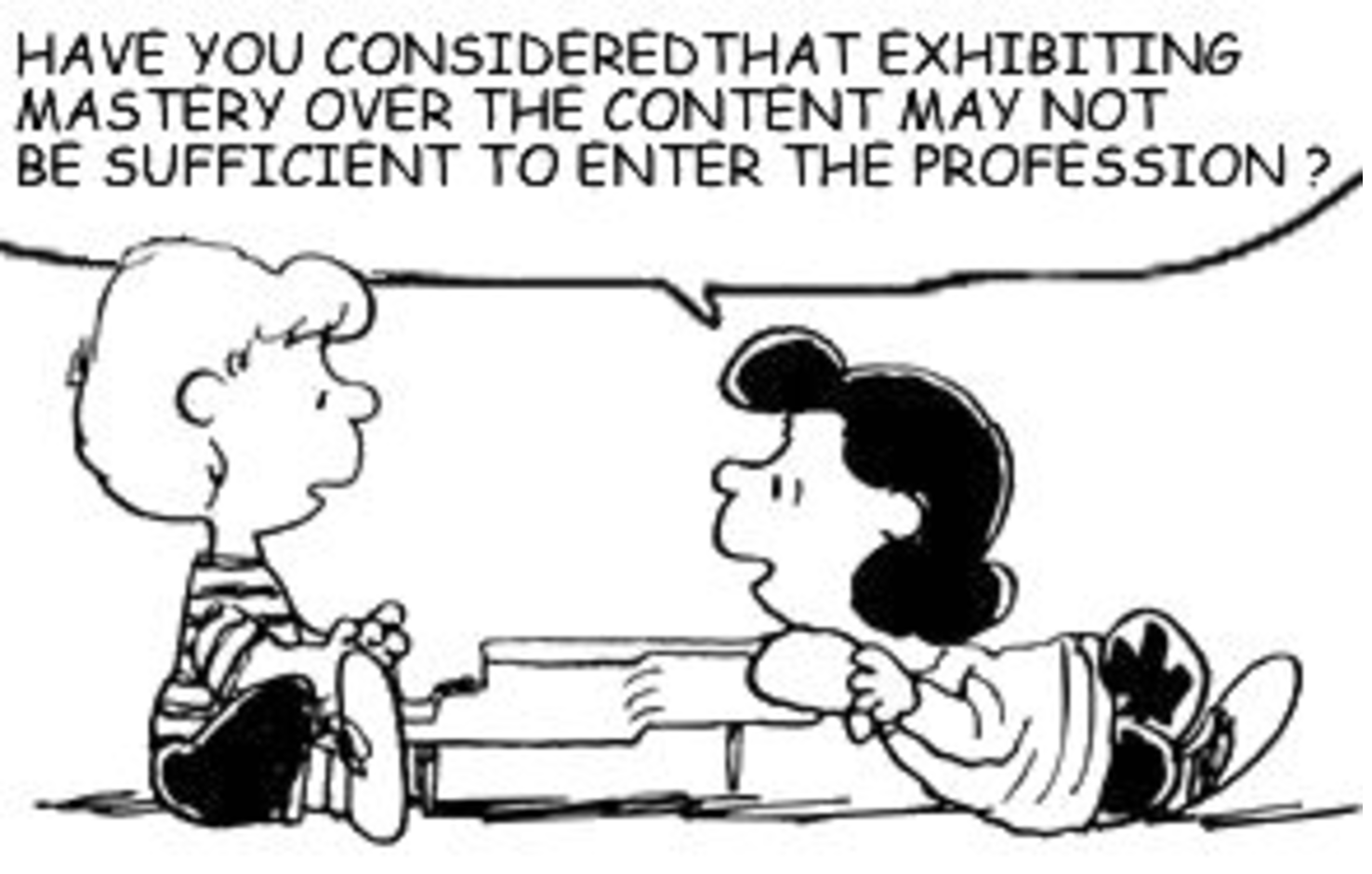 36
[Speaker Notes: You could also ask about the community/city where the university is.  
 
It would also be good to have questions on specific details about the place.
For example,
I noticed that you have a couple of faculty working in BLANK, is that a strong interest in the department?
 
On your website, it mentions that you gave a program or masters degree in BLANK. How does that fit into the department?
 
I noticed that you are in a business school (or arts & sciences etc.). How does Econ fit into the school and is it common to collaborate with people from different disciplines?
 
You can come up with other or better questions by looking at the school ‘s website and the background of some of its faculty members.
 
==
In general, showing that you are very interested and know some about the place helps. The universities will probably be very interested in your teaching. Be pretty broad in what you are open to teaching. But, be pretty specific in examples from your experience. 
 
They will ask you if you have any questions. This is a good time to express strong interest and show that you know something about them.
A lot of places are afraid that they will spend a lot of time pursuing a candidate who will turn them down. If they think you really want to work there, they will consider it less risky to bring you in for an on-campus interview.]
Show an Interest
Employers want people who they will like as colleagues -- and people who will like to be there. 
Job searches can be expensive for employers. They are concerned about finding people who will accept offers. 
Rejected offers are very costly. While waiting on a protracted offer, other good candidates leave the market.
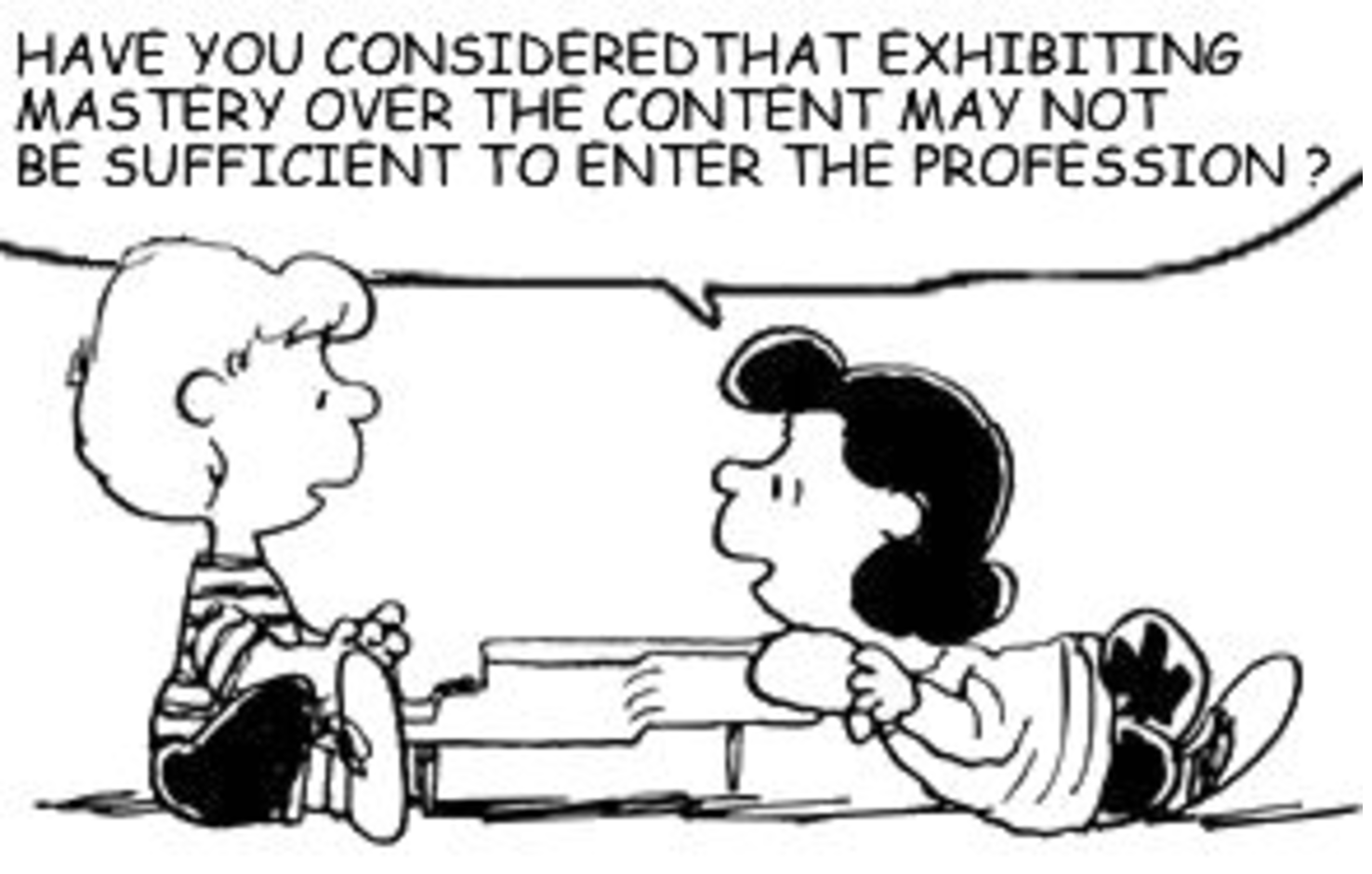 37
Don’t Ask “Bad” Questions
Don’t ask questions that suggest that you have not researched the position.
For example:
If you have an interview with Nicholls State University, don’t ask “So, what state are you in?”
If you are not interviewing with a research position, don’t ask too many questions about RAs and research support. 
Don’t ask questions that suggest you have a negative view of the job or location. 
For example, if the job is in Minneapolis, don’t ask questions about how terrible their winters are.
Don’t ask about salary unless they bring it up.
38
On-Site Visits
Practice your job talk multiple times.
Your job talk should not be geared toward the leaders in your field.
Focus your talk to economists who are smart but are working in a completely different area from you.
Add something into your presentation relevant to the employer’s location, if possible.
39
On-Site Visits
You will likely meet with numerous people throughout the day. 
Try to stay alert and enthusiastic – even though you are repeating a lot of the same conversation over and over. 
Know about your employer. 
Ask questions that demonstrate your interest and show that you have read about the organization.
40